راهنمای انتخاب کارآموزی تابستان
 سال تحصیلی 1402-1403
شرایط انتخاب کارآموزی در تابستان
1403
نکات مهم در خصوص انتخاب کارآموزی در تابستان1403
1- به منظور تسهیل و تسریع در فرایند کارآموزی کلیه مراحل کارآموزی به صورت الکترونیکی و از طریق پرتال آموزشی انجام می‌پذیرد. 
2- برای انتخاب کارآموزی بایستی هم به صورت آموزشی نسبت به انتخاب واحد کارآموزی مطابق تقویم آموزشی دانشگاه اقدام شود و هم از طریق درخواست کارآموزی در پرتال دانشجویی مراحل انتخاب کارآموزی پیگیری شود.
3- قبل از دریافت معرفی‌نامه نهایی، شروع به کارآموزی ننمایید. زیرا علاوه بر اینکه جزء ساعت‌های کارآموزی لحاظ نخواهد شد بیمه نیز برای آن در نظر گرفته نمی‌شود.
2
شرایط انتخاب کارآموزی در تابستان
1403
- هر گونه سؤال فنی در حوزه محل کارآموزی خود داشتید با استاد کارآموزی در میان بگذارید تا اساتید محترم راهکار لازم را در اختیار شما بگذارند.
5- در خصوص ارسال گزارشات، نمره و ارتباط با استاد کارآموزی با کارشناس محترم گروه در ارتباط باشید. کلیه گزارشات هفتگی و ماهیانه از طریق پرتال کارآموزی قابل ارسال می‌باشد.
6- حتماً حداکثر دو هفته بعد از آغاز کارآموزی، فرم تأییدیه شروع به کار را آپلود نمایید.
7- به منظور کسب اطلاعات بیشتر میتوانید با ارتباط با صنعت دانشگاه از طریق مسیرهای ارتباطی زیر یا با نماینده محترم ارتباط با صنعت در دانشکده ها(مطابق صفحه بعد) در ارتباط باشید.
** شماره مستقیم دفتر ارتباط با صنعت: 36029313- 051
** دفتر ارتباط با صنعت: 36029000- 051 (داخلی 122)
3
نمایندگان ارتباط با صنعت دانشکده‌ها
نمايننم
ID Telegram
نام و نام خانوادگی نماینده ارتباط با صنعت
هر دانشكده
@nravanshad
خانم دکتر نسیم روانشاد
دانشکده مهندسی برق و مهندسی پزشکی
@Bbakhtiari
آقای دکتر بهزاد بختیاری
دانشکده مهندسی کامپیوتر و فناوری اطلاعات
@azadehrashed
خانم دکتر آزاده راشد
دانشکده مهندسی عمران، معماری و شهرسازی
@ernik54
خانم دکتر منیره احمدی‌منش
دانشکده مهندسی صنایع و مدیریت
@Robot_makers_admin
آقاي دكتر هادي كلاني
دانشکده مهندسی مکانیک و مواد
4
کارآموزی در آزمایشگاه های پژوهشی دانشگاه سجاد
آزمایشگاه‌های پژوهشی دانشگاه برای تابستان 1402 کارآموز می‌پذیرند، که در اسلایدهای بعدی نام این آزمایشگاه‌ها و نحوه ارتباط با آنها ارائه شده است. لذا دانشجویانی که برای کارآموزی خود، تمایل دارند تا در آزمایشگاه های پژوهشی فعالیت داشته باشند؛ می‌توانند ضمن هماهنگی با مسئول هر آزمایشگاه، محل کارآموزی خود را آزمایشگاه پژوهشی مورد نظر انتخاب نمایند.
5
لیست آزمایشگاه‌های پژوهشی
6
مراحل انتخاب کارآموزی در تابستان
1403
7
نمایش مراحل کارآموزی(1)
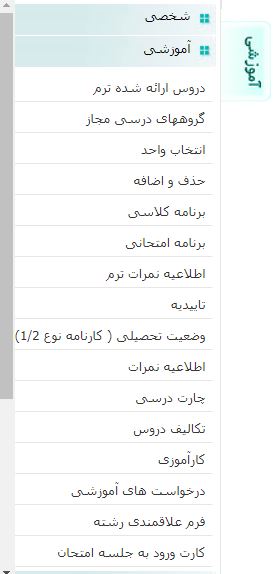 1-انتخاب منوی کارآموزی از سربرگ آموزشی در پورتال آموزشی
سربرگ آموزشی در پورتال آموزشی
گ آموزشی در پورتال آموزشی
9
نمایش مراحل کارآموزی (2)
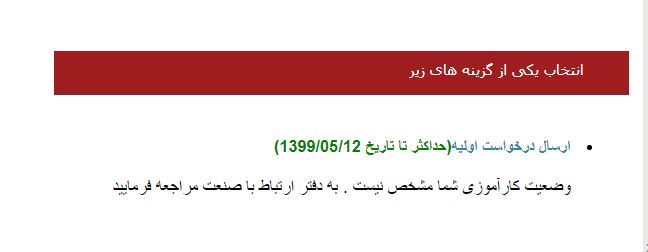 2- ارسال درخواست اولیه
10
نمایش مراحل کارآموزی(3)
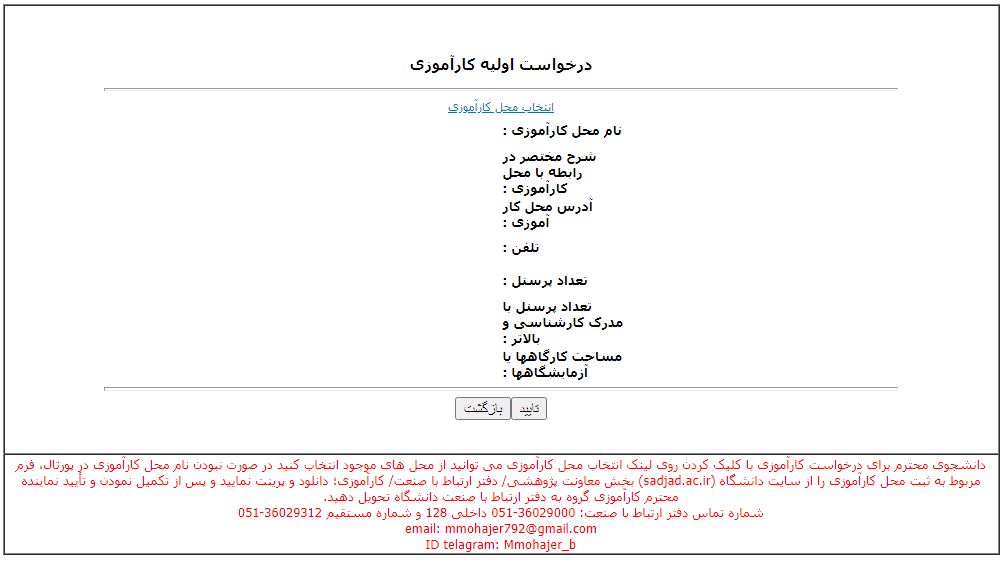 3- انتخاب محل کارآموزی از طریق لینک مشخص شده
این توضیحات را حتماً مطالعه کنید.
11
نمایش مراحل کارآموزی (4)
4- محل کارآموزی را با توجه به اطلاعات تکمیلی جستجو کنید.
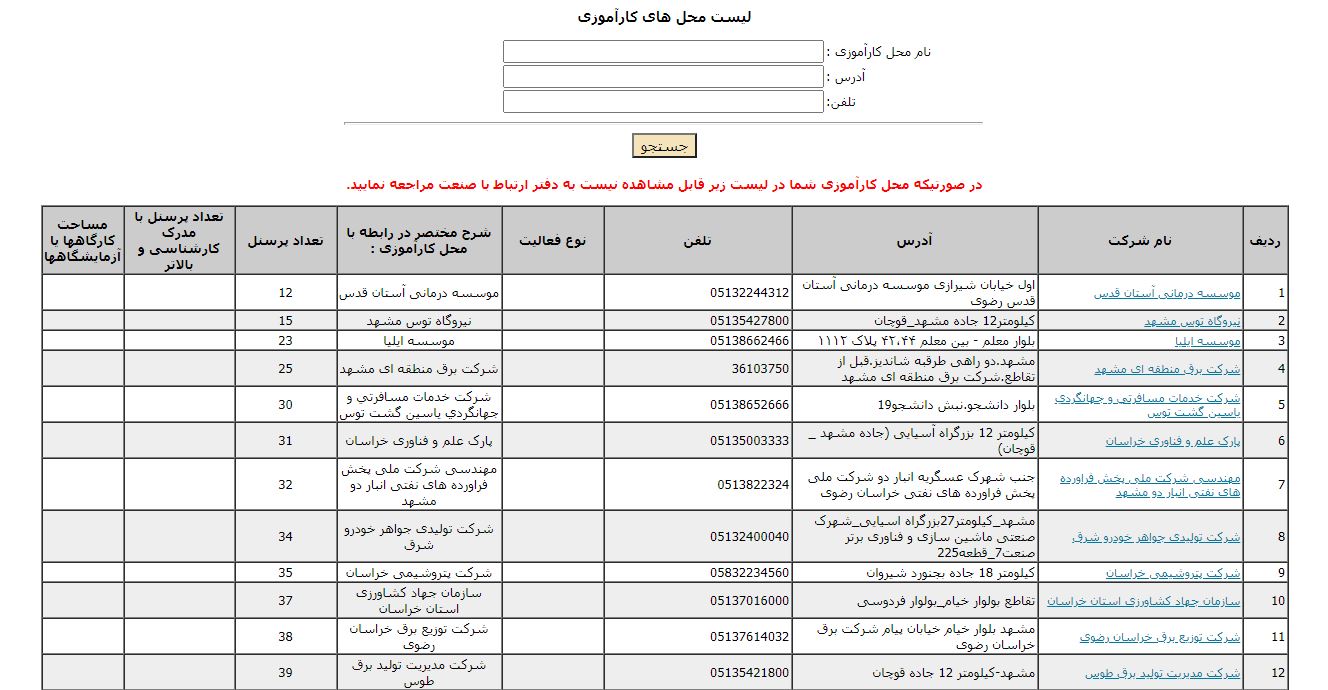 توجه: قبل از انتخاب محل کارآموزی با گرفتن تماس با شرکت یا مراجعه حضوری مطمئن شوید محل مورد نظر برای نیمسال جاری کارآموز می‌پذیرد.
12
نمایش مراحل کارآموزی (5)
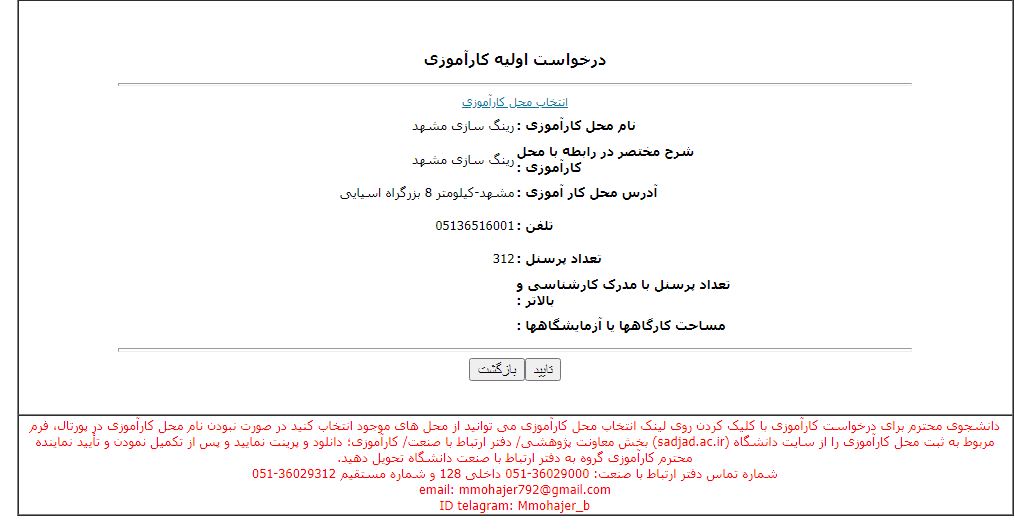 4-1- به عنوان مثال رینگ‌سازی مشهد به عنوان محل کارآموزی انتخاب شد.
13
نمایش مراحل کارآموزی (6)
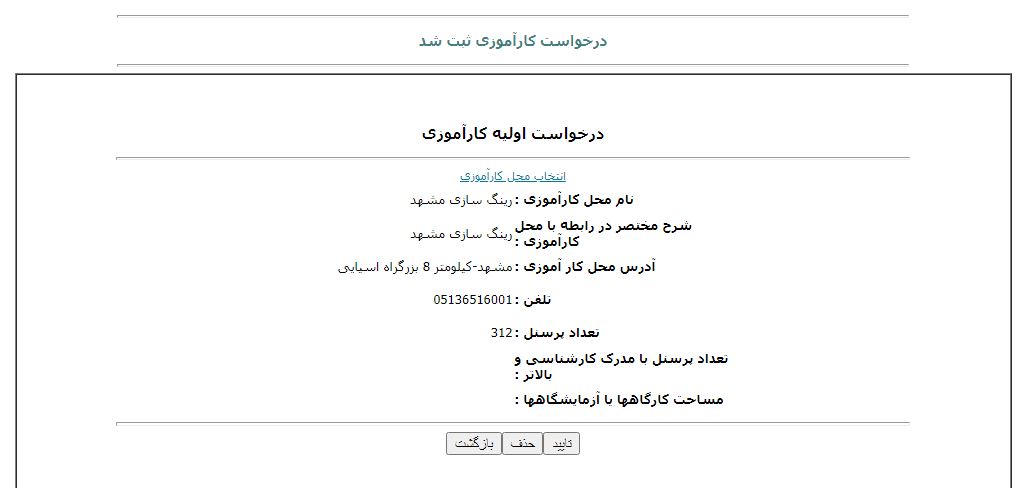 55- تأیید محل کارآموزی
14
نمایش مراحل کارآموزی (7)
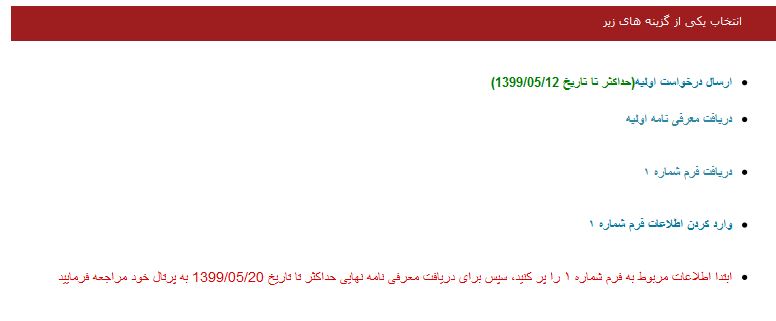 6- مراجعه به پورتال دانشجویی- کارآموزی و دریافت و پرینت فرم‌های مربوطه
یی- کارآموزی و دریافت و پرینت فرم‌های مربوطه
15
نمایش مراحل کارآموزی (8)
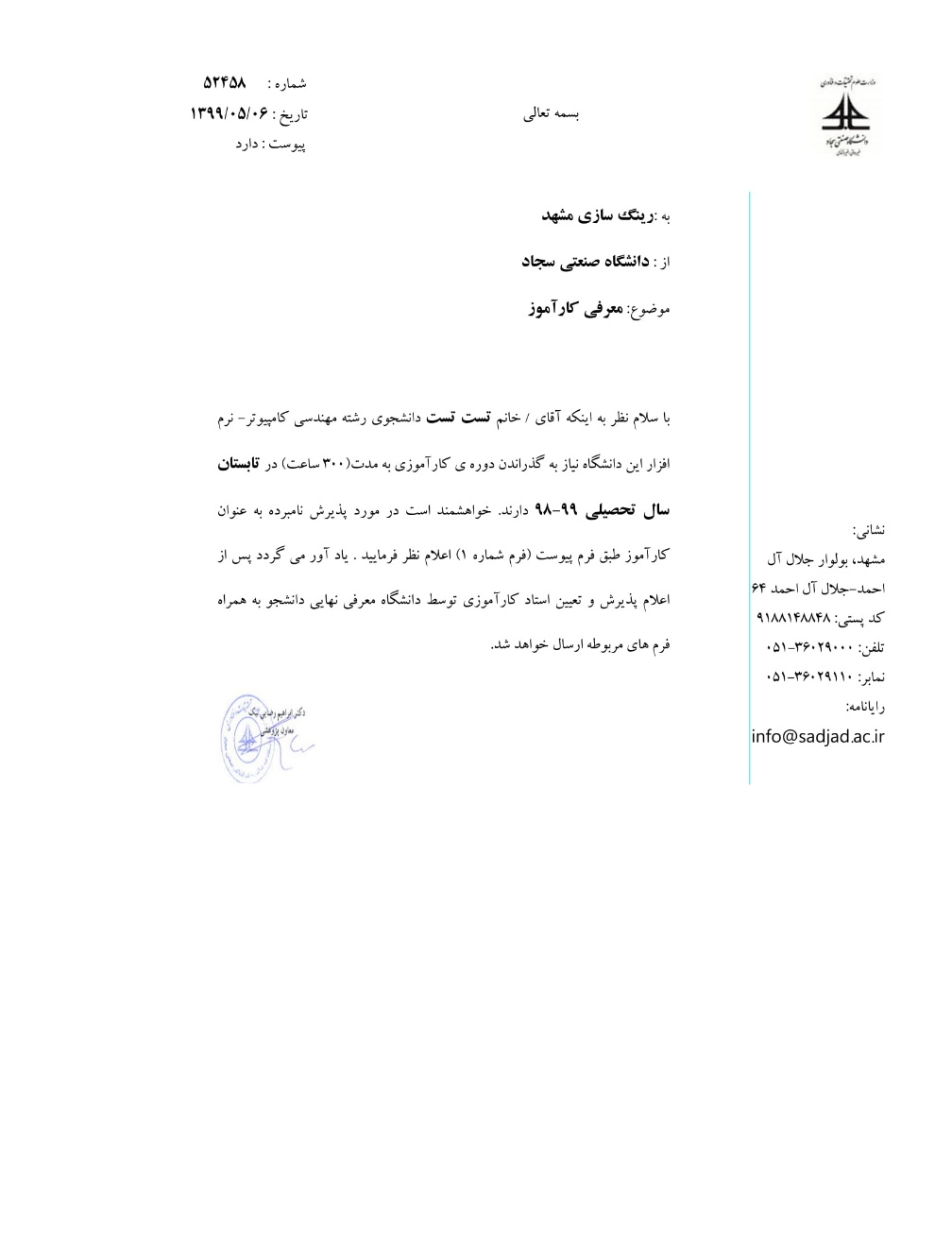 6-1- فرم معرفی‌نامه اولیه
16
نمایش مراحل کارآموزی (9)
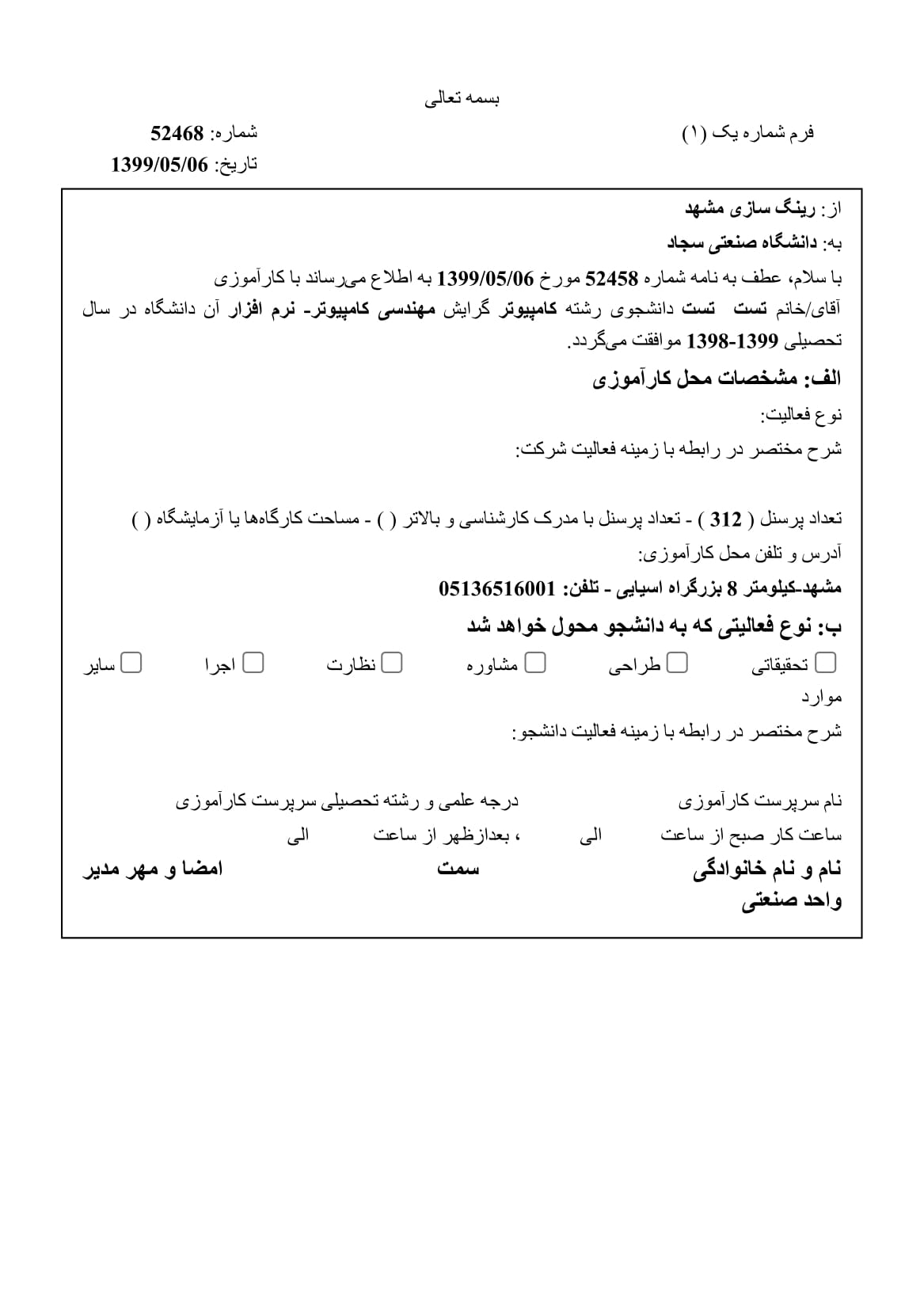 6-2- فرم پیوست معرفی‌نامه- فرم شماره یک
17
نمایش مراحل کارآموزی (10)
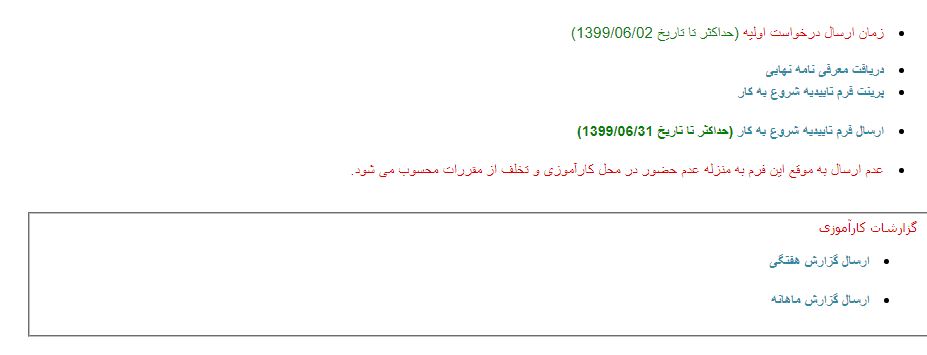 7- دریافت معرفی نامه نهایی و گرفتن تأییدیه شروع به کار
18
نمایش مراحل کارآموزی (11)
8- ارائه معرفی نامه نهایی و فرم تأییدیه شروع به کار به محل کارآموزی
تأییدیه شروع به کار
معرفی‌نامه نهایی
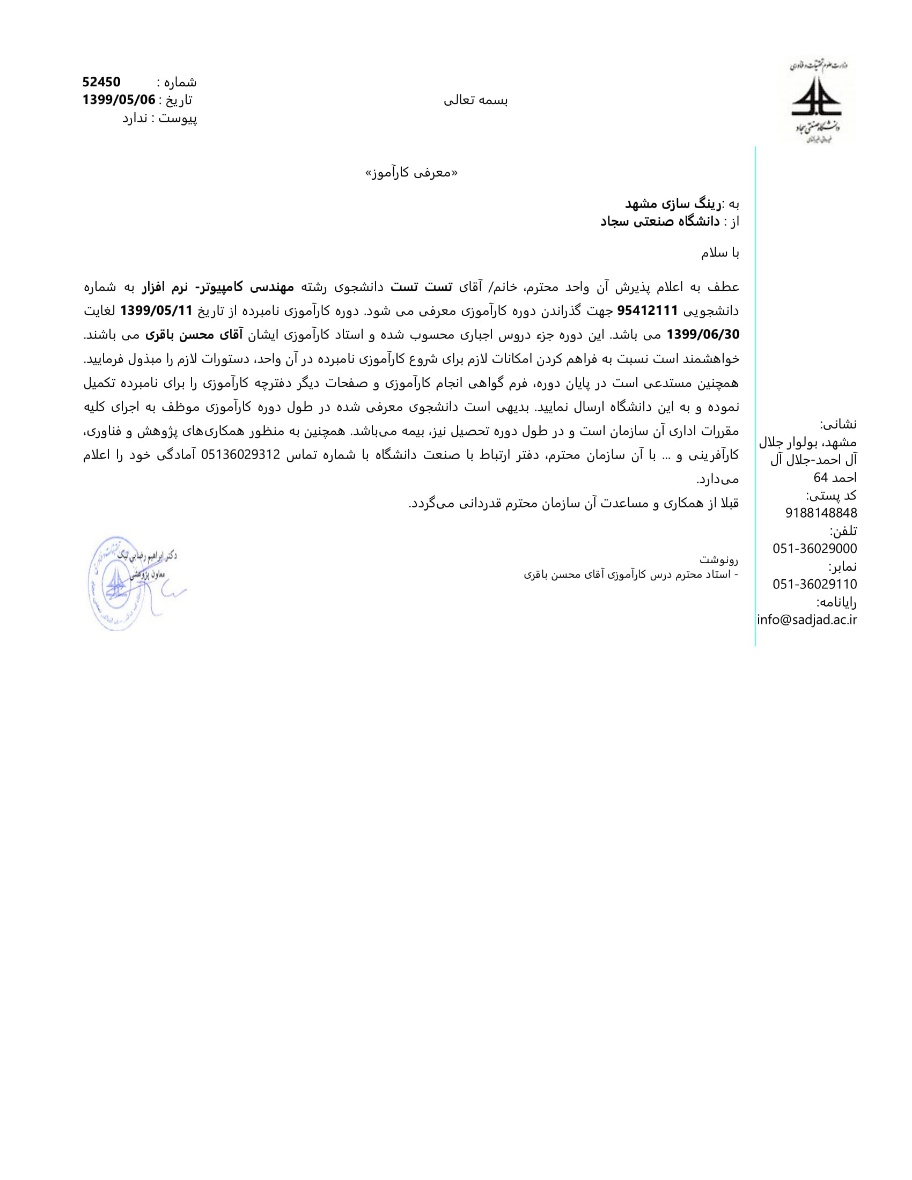 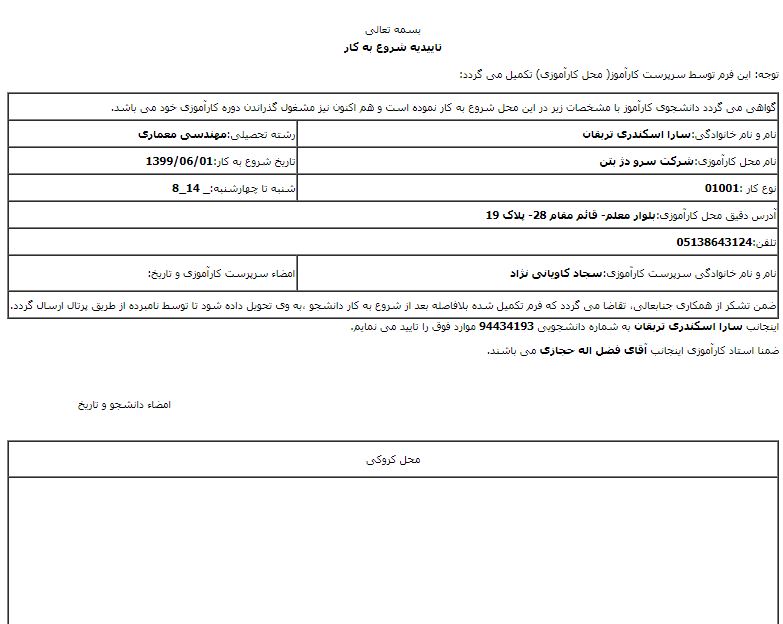 19
نمایش مراحل کارآموزی (12)
9- ارسال تأییدیه شروع به کاراز طریق پورتال
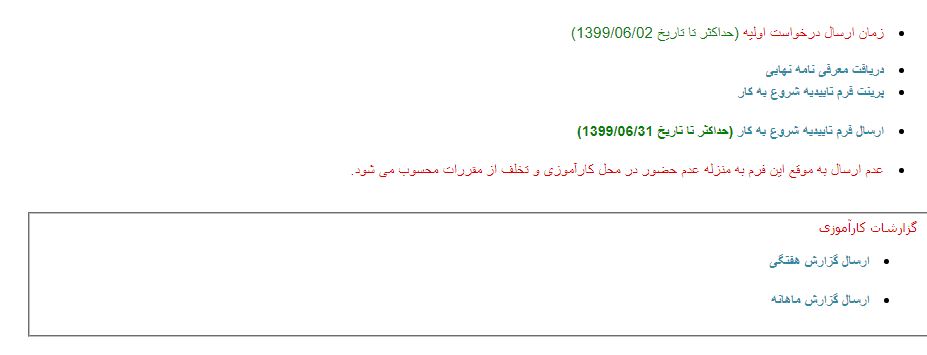 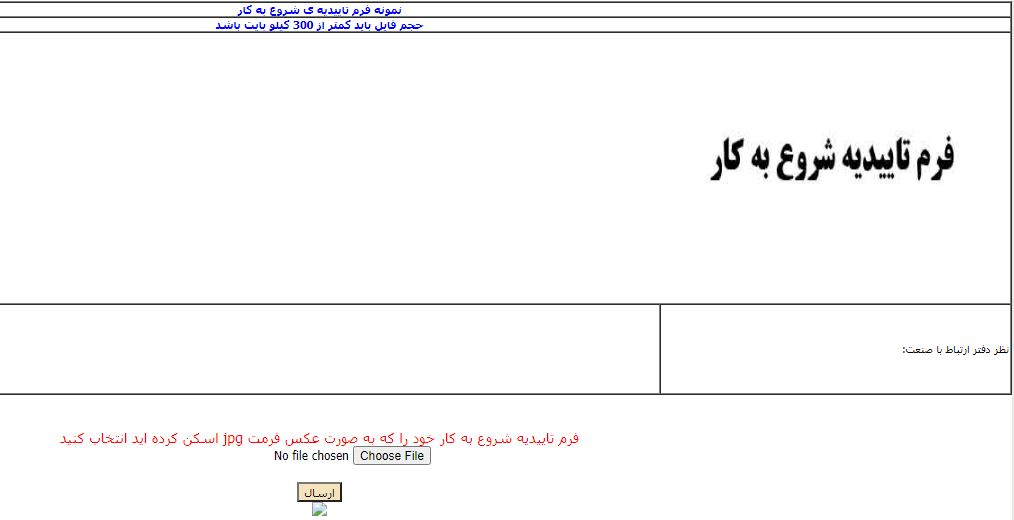 پس از کلیک بر روی لینک ارسال فرم تأییدیه شروع به کار از طریق صفحه ایجاد شده می‌توانید اسکن یا عکس فرم را ارسال نمایید.
20
نمایش مراحل کارآموزی (13)
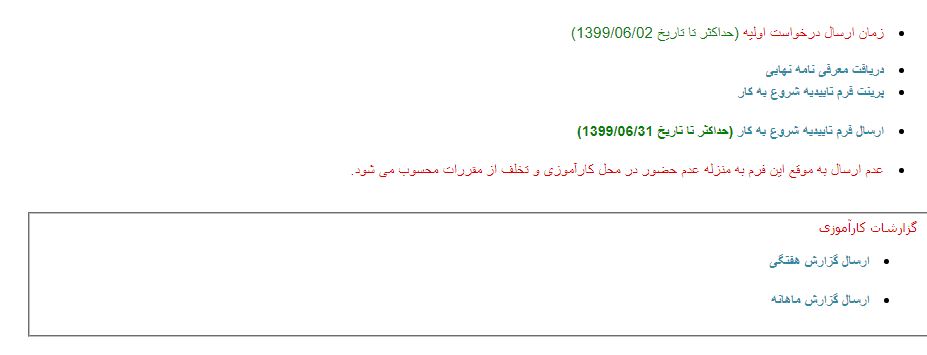 10- پس از شروع کارآموزی، گزارشات هفتگی و ماهانه خود را از طریق پورتال برای استاد خود ارسال نمایید
21
سپاس
21